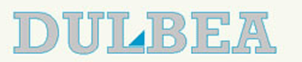 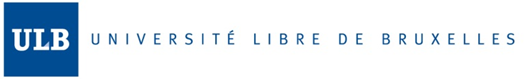 Les impacts budgétaires de la 6ème réforme de l’Etat pour les institutions régionales bruxelloises, la Région wallonne et la Fédération Wallonie-Bruxelles
Océane Bertrand
Sous la direction de Robert Plasman et Ilan Tojerow

Dulbea
Le 13 septembre 2016
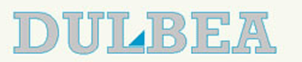 Introduction
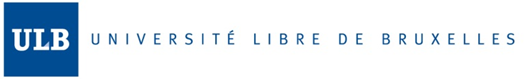 Les étapes de la fédéralisation :
1970 : Communautés culturelles
1980 : Transfert + Régions wallonne et flamande
1989 : RBC + transfert + financement
1970 : Etat fédéral + transfert + refinancement
2001: Transfert + autonomie fiscale + financement
6ème réforme de l’Etat : transfert + financement
Les Communautés : les allocations familiales, les soins de santé, l’aide aux personnes âgées/handicapées et les infrastructures hospitalières
Les Régions : l’emploi et les dépenses fiscales
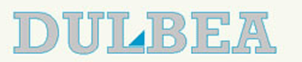 Plan
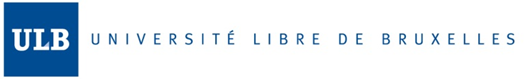 Partie 1: Incidences de la 6ème réforme de l’Etat sur le budget des différentes entités fédérées

Partie 2 : Incidences budgétaires de la clé 80-20 appliquée à Bruxelles

Partie 3 : Incidences budgétaires de la clé de financement des étudiants étrangers

Partie 4 : Difficultés financières causées par la 6ème réforme de l’Etat
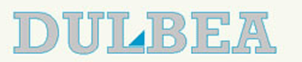 Clé 80-20
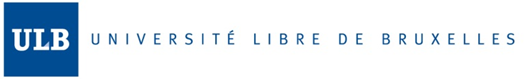 Les francophones > 80% de la population bruxelloise
L’application de clés plus favorables à la FWB
Exemple : masse TVA
+ 260 millions €
+ 170 millions €
+ 90 millions €
Clé 80-20
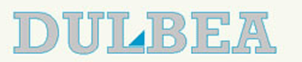 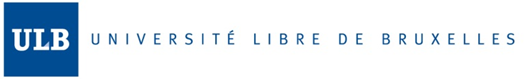 L’application de clés plus favorables à la FWB
Effet global :
X2
X3
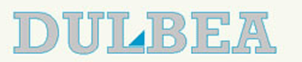 Etudiants étrangers
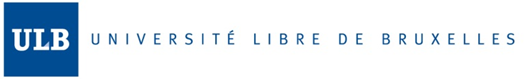 La dotation pour le financement des étudiants étrangers :
Les universités : 




Les hautes-écoles :
67 %  71 % inscrit dans l’enseignement francophone
Une clé 71-29 = + 4,27 millions € pour la FWB
6ème réforme : modalités de financement
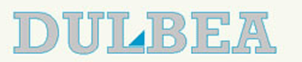 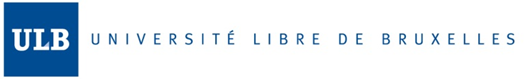 Pour exercer leurs compétences, les entités fédérées bénéficient de dotations fédérales
 Les modalités de financement : le montant de la dépense fédérale est réparti entre les entités selon différentes clés
La répartition des transferts fédéraux ≠ la                 répartition des dépenses par entité fédérée
6ème réforme : modalités de financement
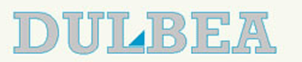 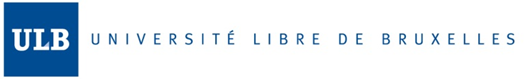 Exemple : les prestations familiales
La dotation est répartie selon les 0 à 18 ans





La répartition des dépenses ≠ la clé des 0-18 ans
6ème réforme : modalités de financement
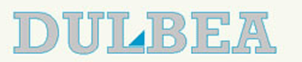 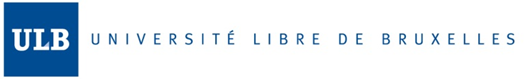 La répartition de la dotation (6,474 milliards d’euros) en fonction des 0-18 ans et des dépenses réelles 
Les pertes et les gains des Communautés
6ème réforme : modalités de financement
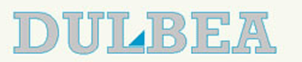 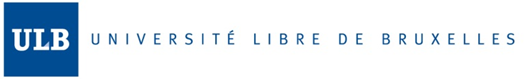 Effet global :
6ème réforme : Omissions de charges
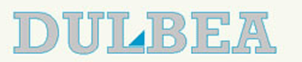 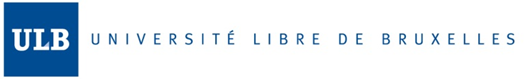 6ème réforme : coûts de fonctionnement
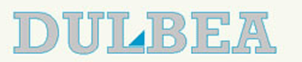 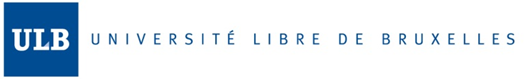 Les matières sociales :
La charge de travail des dossiers à traiter
Exemple : les prestations familiales (-26 millions € pour la RW et                         					    -580 mille € pour BXL)
Le personnel (recrutement, formation, salaire, etc.)
Exemple : à Bruxelles, 100 ETP supplémentaires = 9,2 millions €
Les cotisations pension (678 754 € pour la RW et   100 000 € pour BXL)
Le bilinguisme à Bruxelles
6ème réforme : coûts de fonctionnement
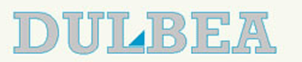 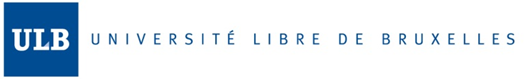 Le bâtiment et les locaux
En Wallonie : la rénovation du bâtiment provisoire (1,8 millions €) et le mobilier et le matériel informatique (18 443 €) + le bâtiment définitif
A Bruxelles : l’achat du bâtiment de Famifed
Le matériel informatique (380 500 € pour le RW)
Les applications informatiques (coût fixe min de 5 millions €)
Le transfert de données
6ème réforme : coûts de fonctionnement
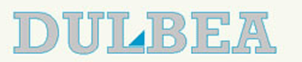 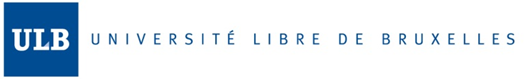 Les politiques d’emploi :
Les frais de gestions réelles > l’enveloppe fédérale



La perte d’économies d’échelle : les titres-services
Conclusion
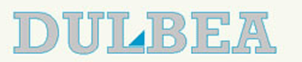 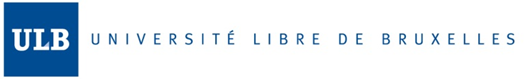 Dépenses de missions : les dotations sont réparties en fonction de clés qui ne correspondent pas à la répartition des dépenses.
Omission de charges : la sous-estimation des charges du passé des infrastructures hospitalières provoque une dotation négative.
Dépenses de fonctionnement : les dotations ne tiennent pas compte des coûts liés à la perte d’économie d’échelle: 
En Wallonie : 1 € = 5 € = ↑ de 29 millions €
A Bruxelles : 1 € = 8 €
Merci pour votre attention
Cette présentation est tirée d’une étude réalisée par le Département d’Economie appliquée de l’Université Libre de Bruxelles